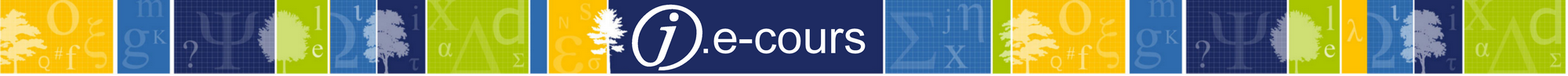 Guide méthodologique
Description
Présentation du Guide méthodologique
Public
Tous utilisateurs professionnels du guide
Intervenants
Intervenant  : Raphaëlle Poveda, Service Accompagnement des réseaux
Modérateur : Olivier Kosinski, Service Accompagnement des réseaux
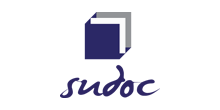 La formation débutera à 11h, merci de votre patience…Attention : La session sera enregistrée afin d'être diffusée sur notre plateforme d'autoformation http://moodle.abes.fr.En rejoignant cette session, vous consentez à ces enregistrements.
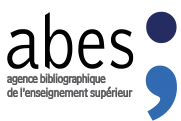 plan
Partie 1 : un nouveau design pour les pages d'accueil
Partie 2 : Une répartition des contenus par profil
Partie 3 : démonstration
PARTIE 1 : un nouveau design pour les pages d'accueil
Amélioration de l’ergonomie
Volonté d’harmoniser tous nos sites et applications, et de suivre les principes de l’UX Design : 

Un graphisme cohérent et homogène
Un design épuré : contenu simple et clair, sans « pollution visuelle » 
Des règles d'usabilité
Des interfaces « responsives » adaptées aux différents supports de visualisation
Avant
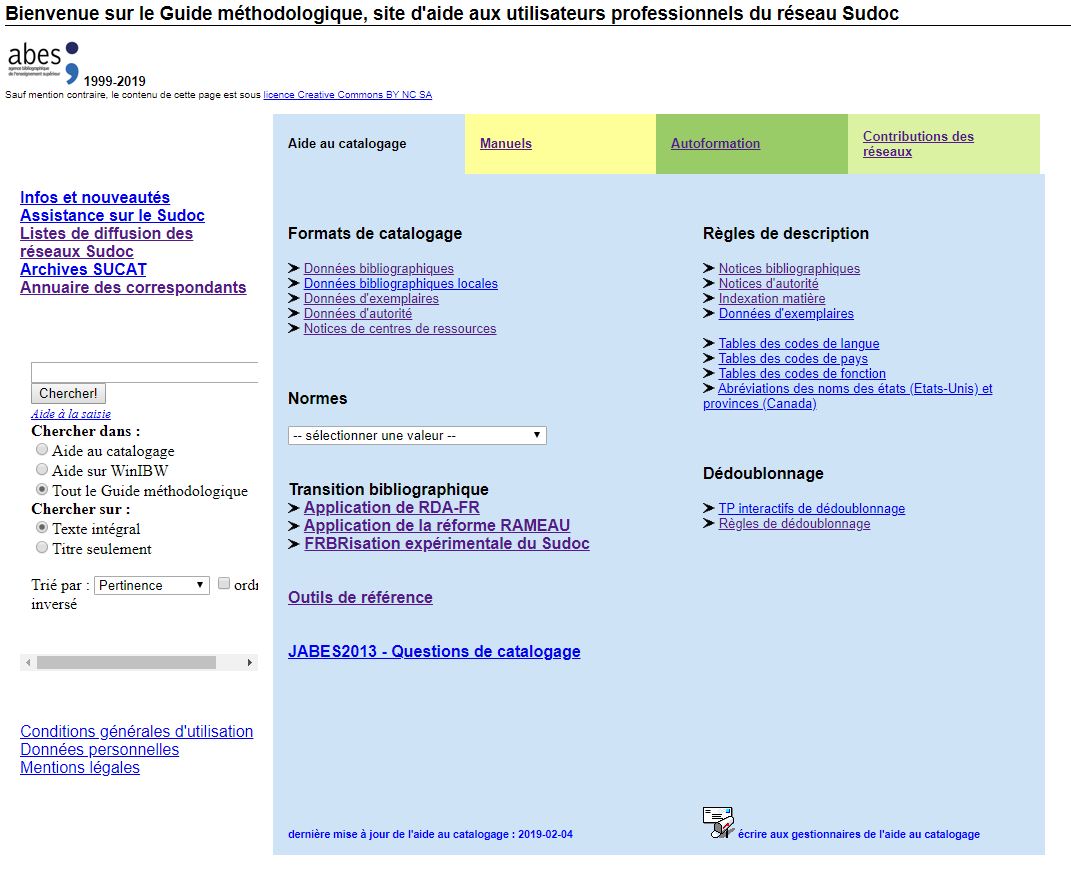 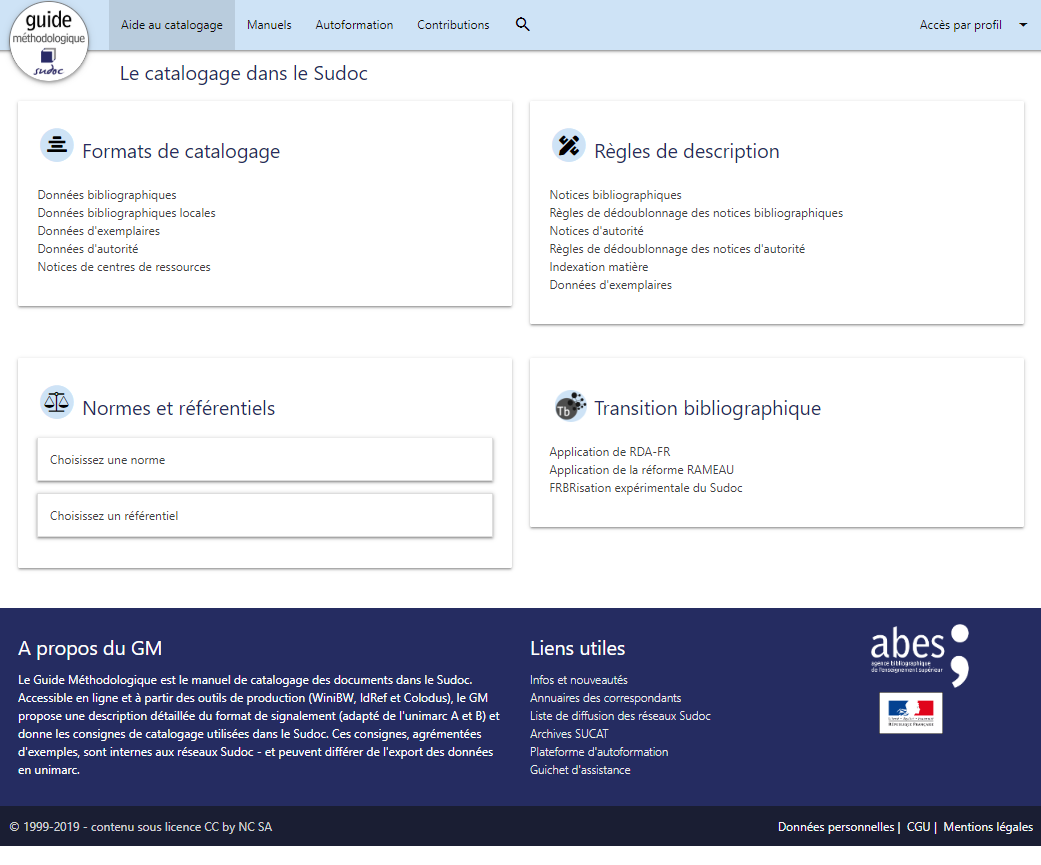 Après
Onglets conservés
Aucun changement dans les liens URLs : aucune incidence sur vos favoris !
http://documentation.abes.fr/sudoc/index.htm
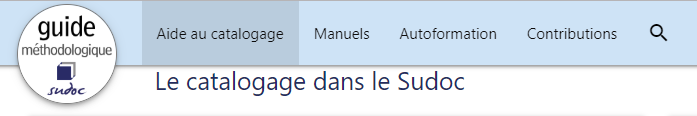 http://documentation.abes.fr/sudoc/indexmanuels.htm
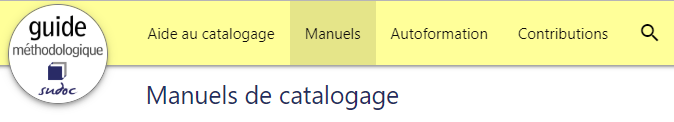 http://documentation.abes.fr/sudoc/indexautoformation.htm
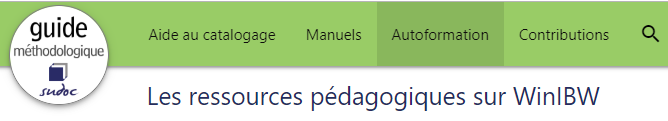 http://documentation.abes.fr/sudoc/indexContribReseau.htm
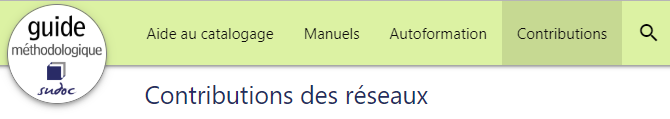 Accès à l'information déplacé
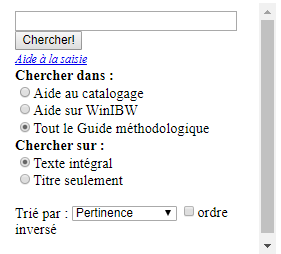 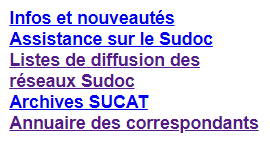 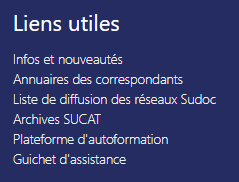 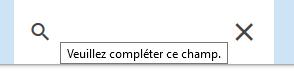 PARtIE 2 : Une répartition des contenus par profil
Rappel
TOUT CE QU’UN UTILISATEUR DOIT SAVOIR se trouve consigné dans les documents de référence du GM

Des informations utiles aux activités de catalogage
Formats, normes et règles de description
Manuels sur l’appropriation des outils et circuits de signalement
Mémos et tutoriels
Espace de partage de supports

Des informations utiles aux fonctions spécifiques des « correspondants »
Prêt entre bibliothèques, gestion des bibliothèques, gestion des login, chantiers qualité, webservices qualité, etc.
Amélioration de l’accès aux contenus
Aucun changement dans les liens URLs : aucune incidence sur vos favoris !
Besoins exprimés par le réseau

Répartition par « profil d’utilisateurs »
Profil Catalogueurs : Les 4 onglets du GM Aide au catalogage / Manuels / autoformation/ Contribution
Profil Coordinateurs : 1 page portail
Profil Correspondants Catalogage : 1 page portail
Profil Correspondants Autorité : 1 page portail
Profil Responsables CR : 1 page portail
Profil Utilisateurs de SUPEB : 1 page portail
Portails par profil
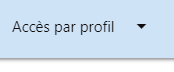 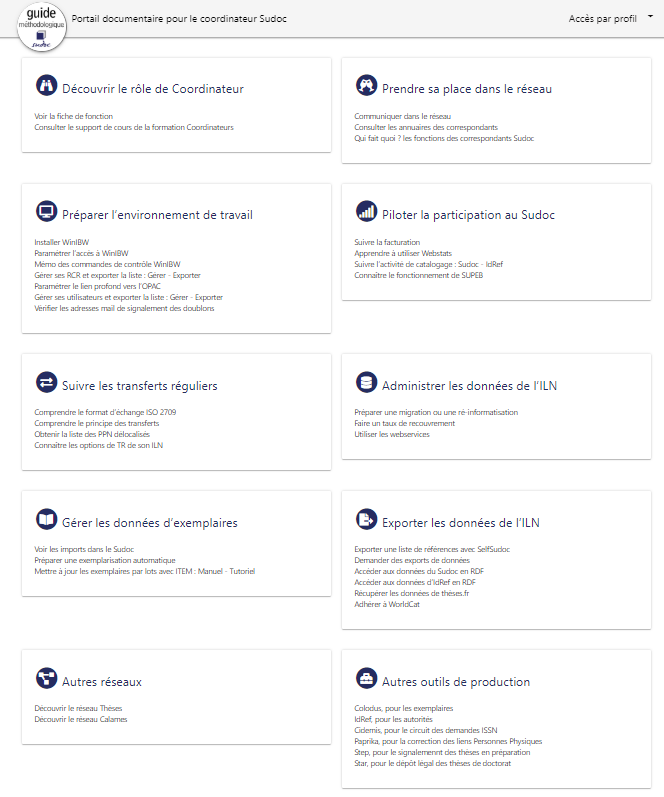 Portails par profil
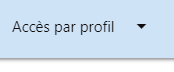 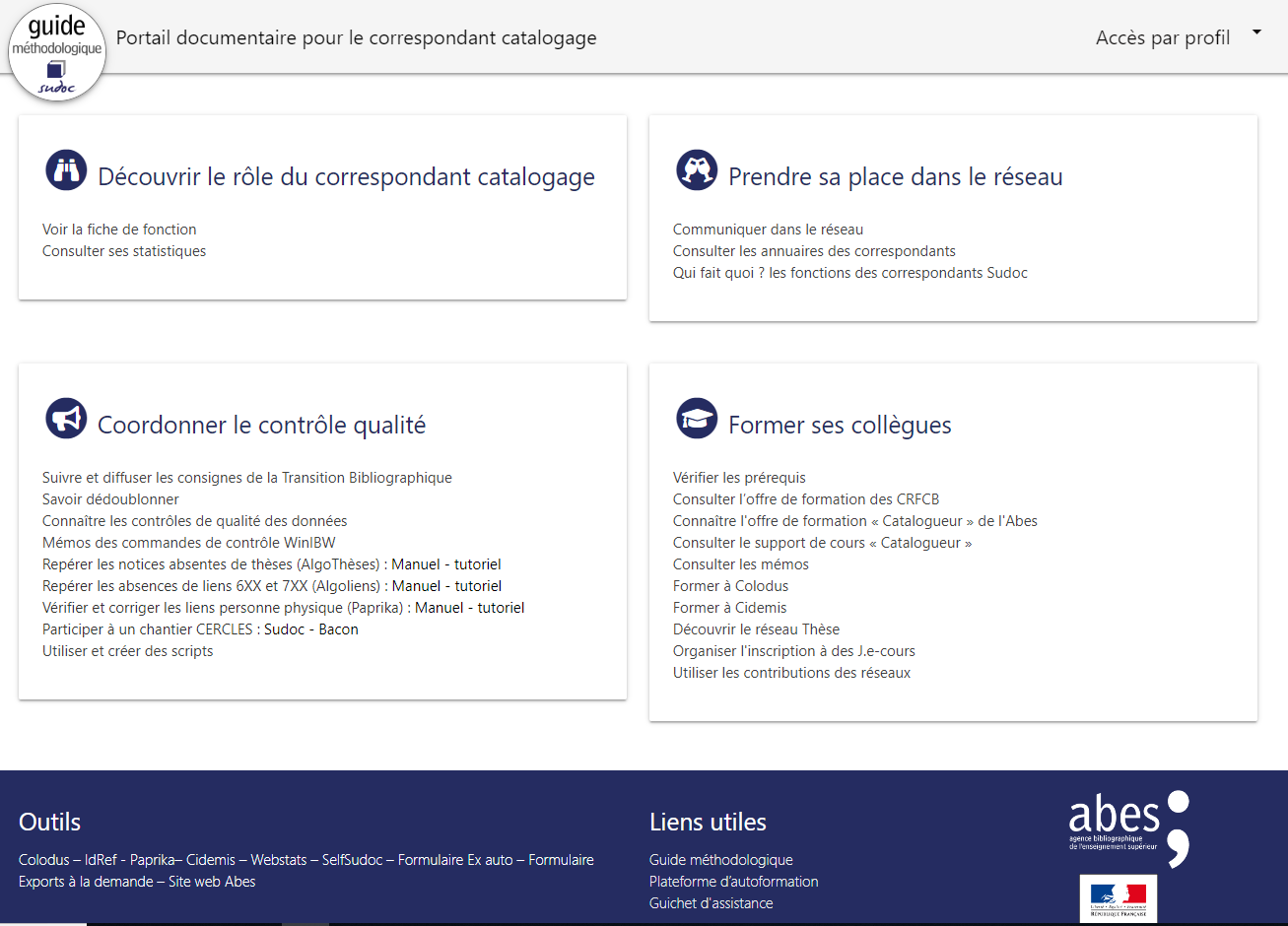 PARTIE 3 : démonstration
Onglet Aide au catalogage
Règles dans le Sudoc, avec ajout des documentations sur le dédoublonnage
Descriptif des formats, en lien avec WinIBW
Consignes sur la transition bibliographique TB, mise en valeur
Accès aux listes de Normes et référentiels par choix dans un menu déroulant
Onglet Manuels
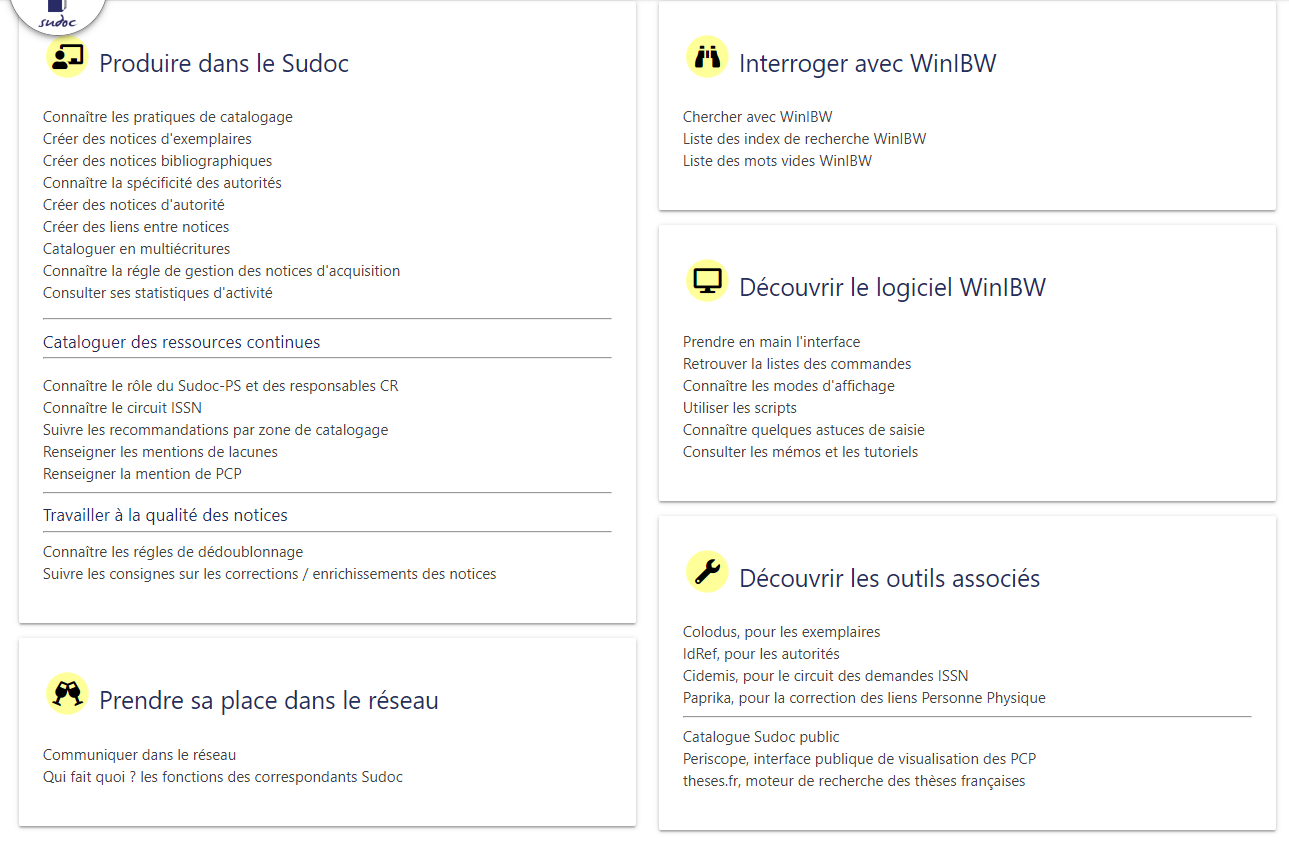 Toute documentation utile sur le catalogage
Toute documentation sur WinIBW
Accès aux documentations sur les applications associées
Des informations sur le réseau et la communication
Onglet Autoformation
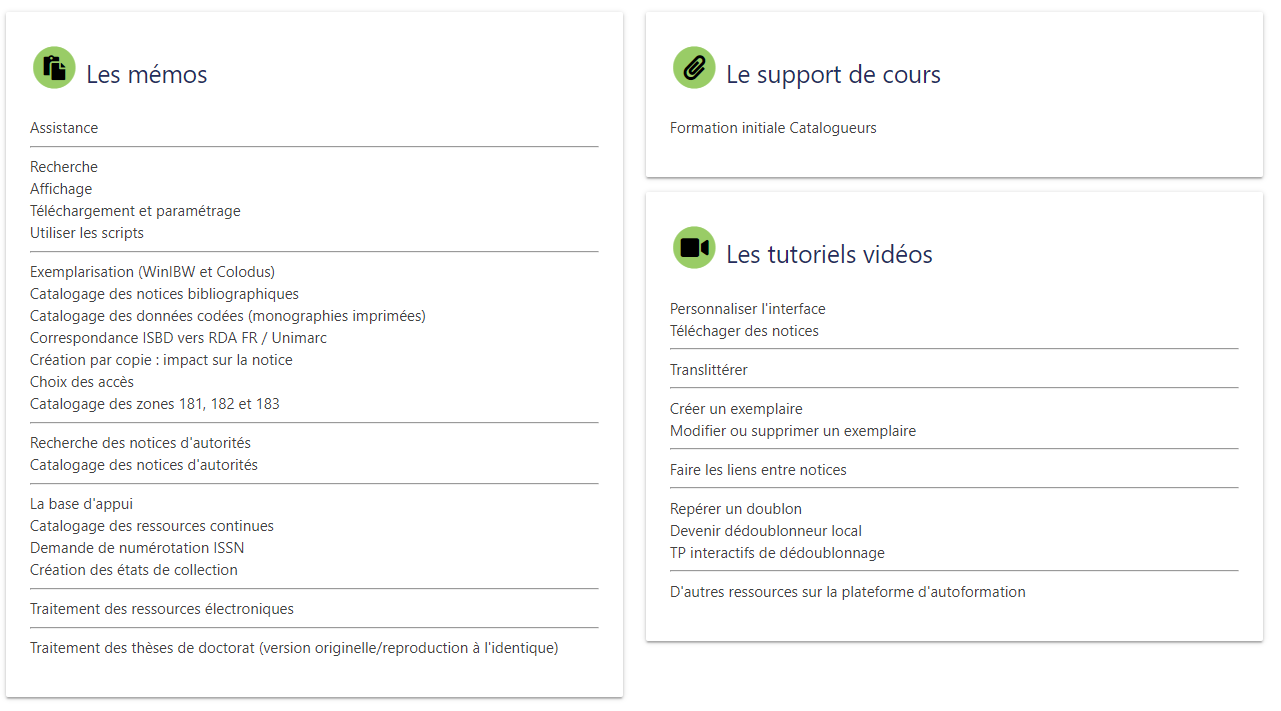 Le support de cours « catalogueur »
Les vidéos sur WinIBW et l’accès à moodle.abes.fr
Tous les mémos sur le catalogage
Onglet Contribution des réseaux
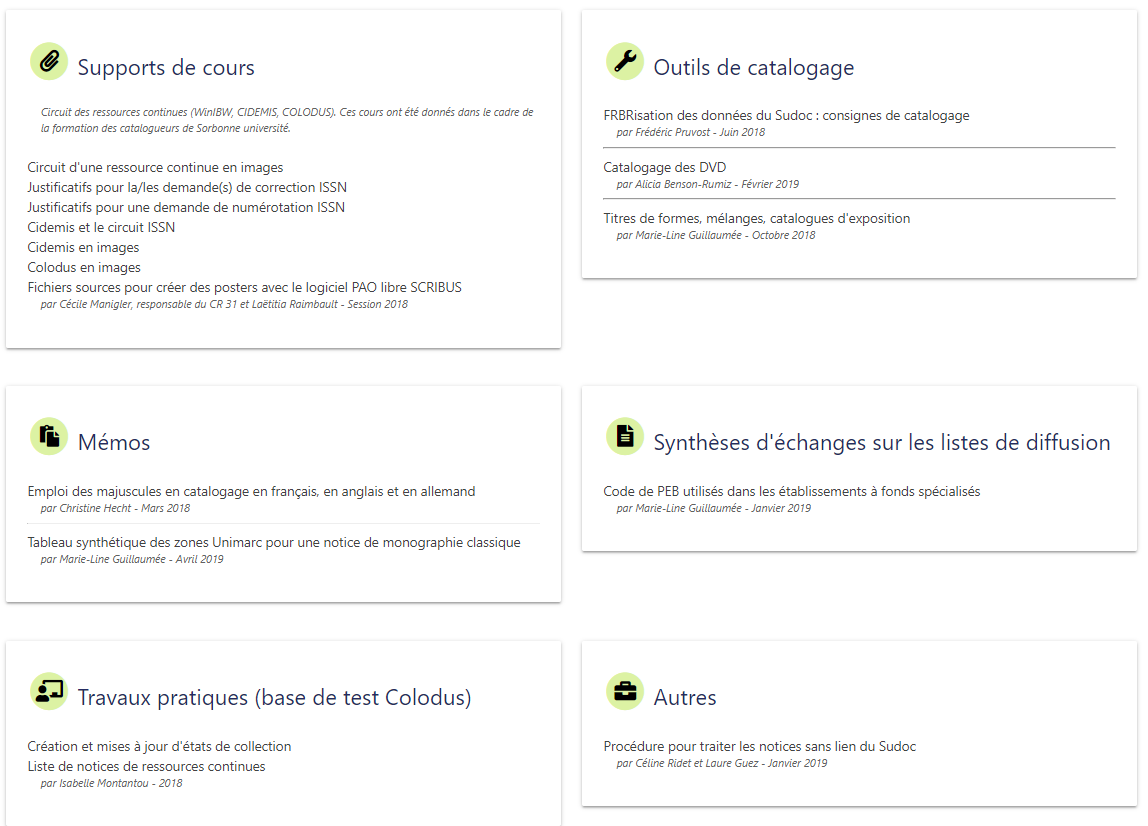 Tous documents produits par le réseau pour « partage »
Des questions ? 




Revoir ce J.e-Cours : http://moodle.abes.fr/

Poser une question ultérieurement : ABESstp > SudocPro > Guide méthodologique